Chapter 14
Russian Revolutions
Setting the stage
The Russian Revolution was like a firecracker with very long fuse. The explosion came in 1917, yet the fuse had been burning for nearly a century. The cruel, oppressive rule of most 19th-century czars caused widespread social unrest for decades. Army officers revolted in 1825. Secret revolutionary groups plotted to overthrow the government. In 1881, revolutionaries angry over the slow pace of political change assassinated the reform – minded sour, Alexander II. Russia was heading toward a full scale revolution.
Czarist Regimes before the Revolution
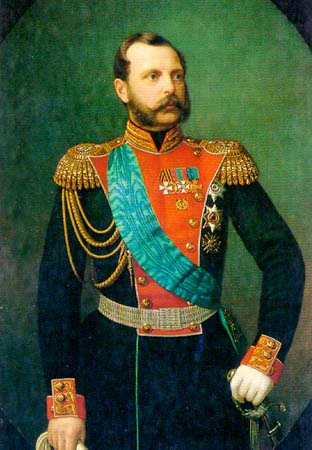 Alexander II

Reforms and modernization 		ex. Freeing serfs 
Assassinated in 1881 because the revolutionaties were angry over slow paced political change
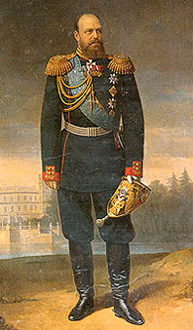 Alexander III –Autocrat-absolute ruler.

strengthens government with harsh methods
Enemies sent to Siberia( anyone who questioned his authority, worshipped outside the Russian orthodox church, spoke a language other than Russian) 
Stops reforms and creates a police state, teeming with spies and informers. 
Spies, pogroms-  legal racism against Jews
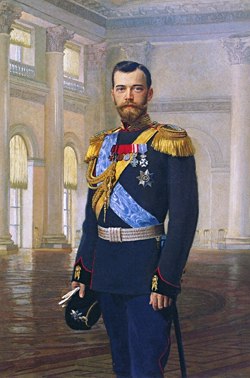 Nicholas II 
Crowned in 1894
Slow industrialization
Did create Trans-Siberian Railroad – longest in world connecting European Russia in trhe west with Russian ports on the Pacific Ocean in the east
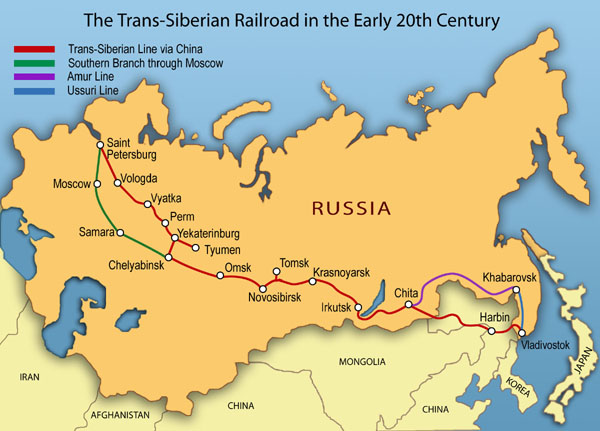 Russia Industrializes1863-1900 -Discontent
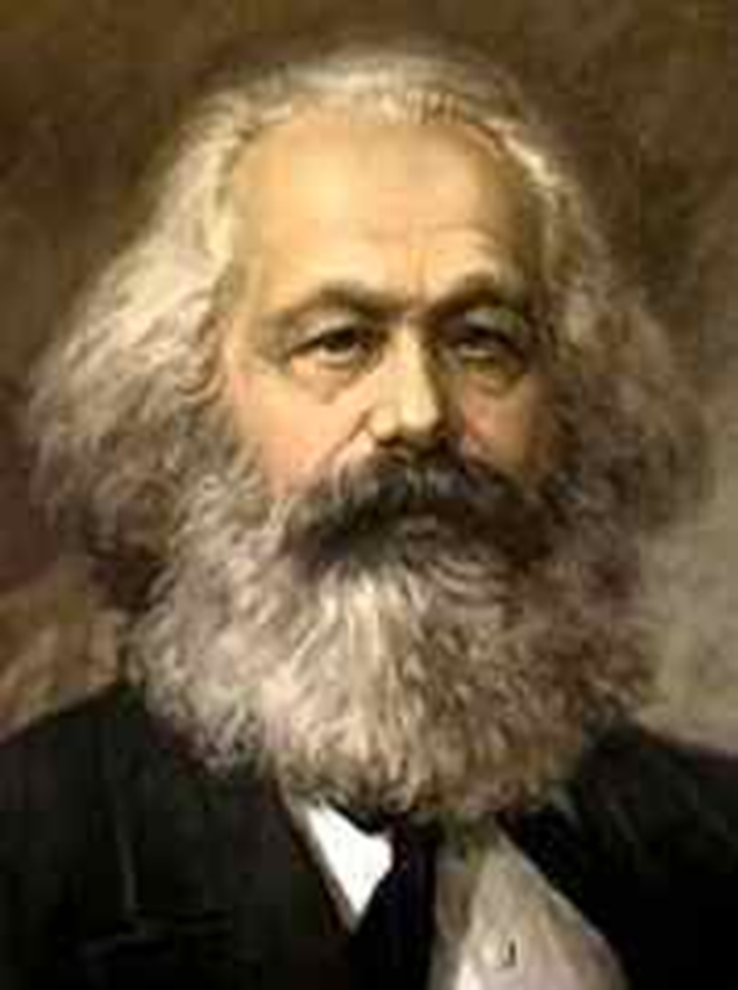 Rapid industrialization especially steel factories. 
Factories brought new problems 
Low wages, grueling working conditions, long hours, child labor.
Govt. outlawed labor unions
Low standard of living 
Gap between rich and poor grew
Workers organized strikes.
Karl Marx – Communist Manifesto
Workers will revolt, overthrow government
Common people will be equal

Workers formed “dictatorship of proletariat.”This meant that the proletariat-the workers-would rule the country. Also a tyrannical dictatorship of individuals who would use all means, including Gulags, to maintain their power
Karl Marx, a Russian philosopher
Crises at Home-1904 and 1917
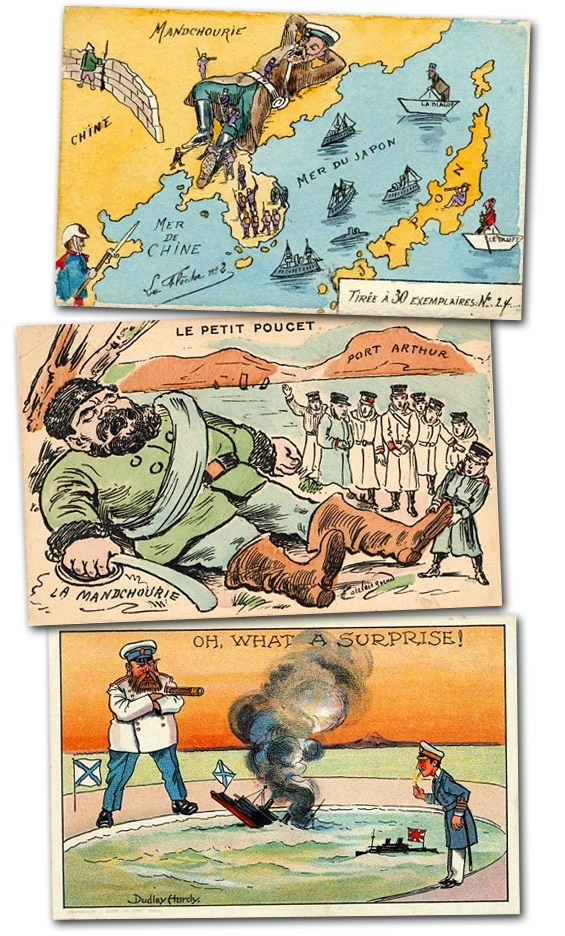 Russo – Japanese War (late 1800s) 
fought for control of Korea and Manchuria
Japan destroyed the Russian Navy at port Arthur , Manchuria in feb 1904
Russia is humiliated 
Czar becomes more unpopular
Government seen to be weak and incompetent Oppostition groups challenged the power of the Russian Czar
Crises at home
Bloody Sunday – 1905 
200,000 Workers march to the Winter Palace
Demands - Better living and working conditions - end to war - a parliament
Soldiers fire on crowd killing 500
Sets off a wave of riots, strikes and murders
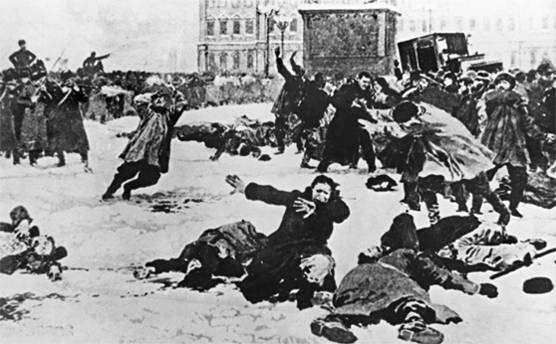 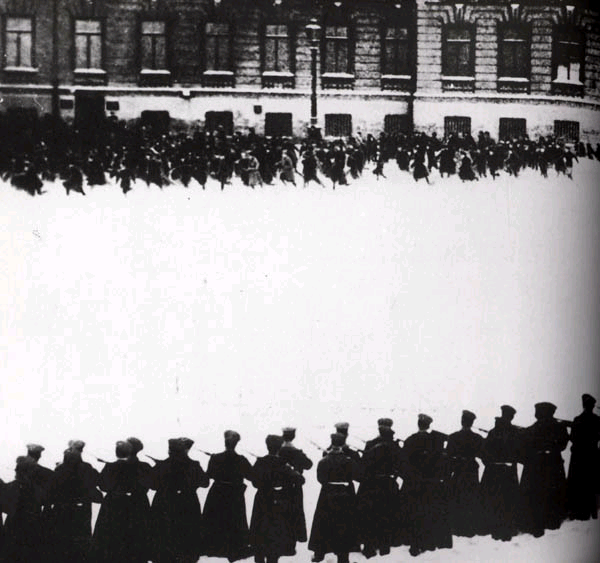 Crisis at Home
World War One Impact
Poorly trained/equipped army 
4 million died the first year
Economy could not keep up with demand
Continuously Defeated 
Nicholas II goes to the warfront to led troops
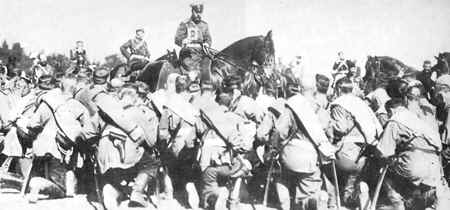 Criticism of the Czarina
Inexperienced and incompetent ruler
Under the influence of Rasputin
Unpopular because she was German
Criticism of the Czar
Poor military commander
Poor political leader
Left the Czarina in charge 
Refused to accept advice from the Duma
Impact of WWI
Role of Rasputin
Claimed to be a healer
Disliked by many yet held influence over  both the Czar and Czarina
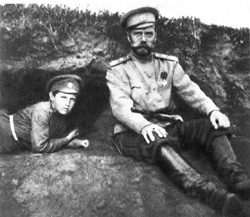 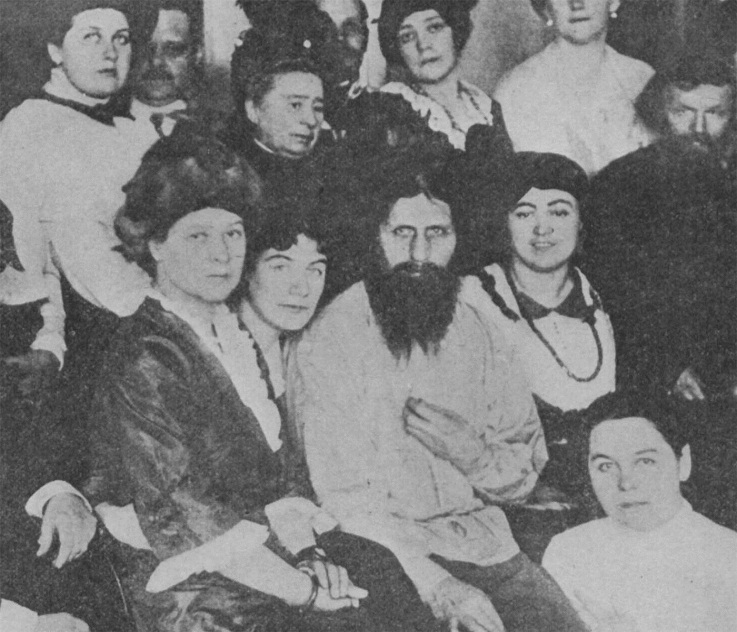 Revolutionary Groups
Mensheviks  
moderates
wanted support of the people to change government 
Bolsheviks 
small group of radicals
deeply committed to making changes at any cost
 Leader – Vladimir Lenin
March Revolution
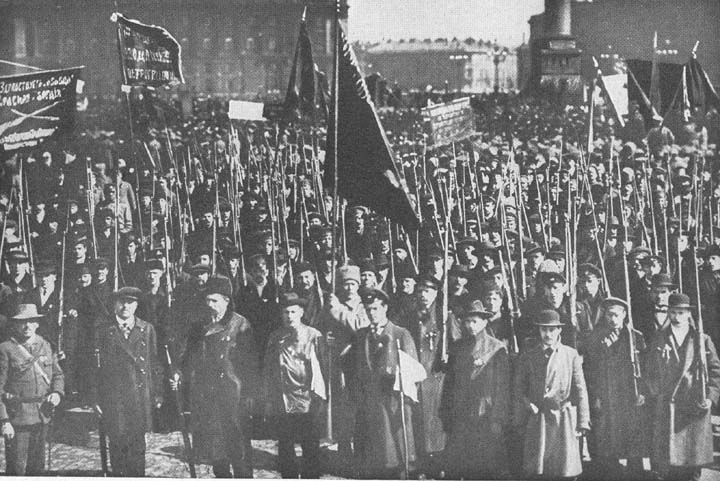 Shortage of food, shelter, fuel 
Russian factory workers upset and strike
Workers marched to protest in Petrograd 
Soldiers now joined protests
Tsar Nicholas II's disastrous handling of World War I leads him to abdicate (gives up) throne(1917).
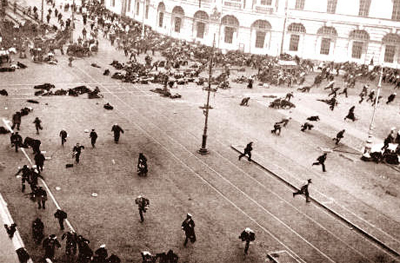 Provisional Government
Leaders of the Duma established a provisional government. Alexander Kerensky headed it. 
Refuses to end fighting in World War I
Loses public support
Soviets- local city councils consisting of workers, peasants and soldiers.
 very powerful
1903- Revolutionary Groups Split -
Vladimir Lenin
In 1887 when he was 17, and in spread the, Alexander, was hanged for plotting to kill the czar.
Lenin became a revolutionary and went against czar 
Lenin escapes to Germany and gets trained by the Germans
Summary-Analyzing Causes Assignment
Just under your Cornell notes from yesterday write down a summary analyzing the causes of Russian revolution.
Lenin Returns
April 1917- smuggled in by the Germans
promises to end fighting if in power
Bolshevik Revolution
Slogan: “Peace, Land, and Bread” 
Nov. 1917- took over government
Gave farmland to peasants 
Gave factories to Workers 
Signed Treaty of Brest-Litovsk 
lost land and $$ to Germany
Causes Civil War to break out in Russia
Russian Civil War
Red Army (Bolsheviks) vs. White Army
1918 to 1920 
14 million died 
fighting 
famine 
the Flu 
Bolsheviks won under
 the command of Leon Trotsky
Lenin in Power

July 1918 – Czar and family 
                           executed
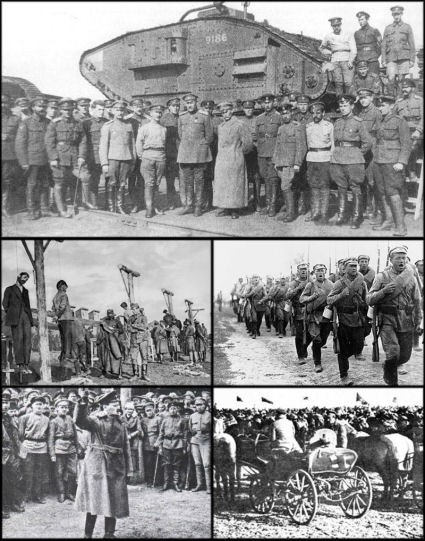 Lenin Restores order
Bolsheviks = Communist Party
Held all power, a dictatorship
Renames the country -Union of Soviet Socialist Republics (USSR)
1924 they created a constitution based on socialist and democratic principles. 
Lenin remained the dictator.
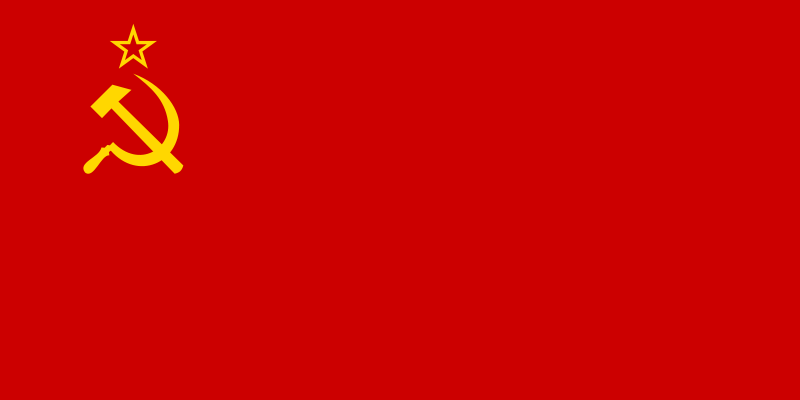 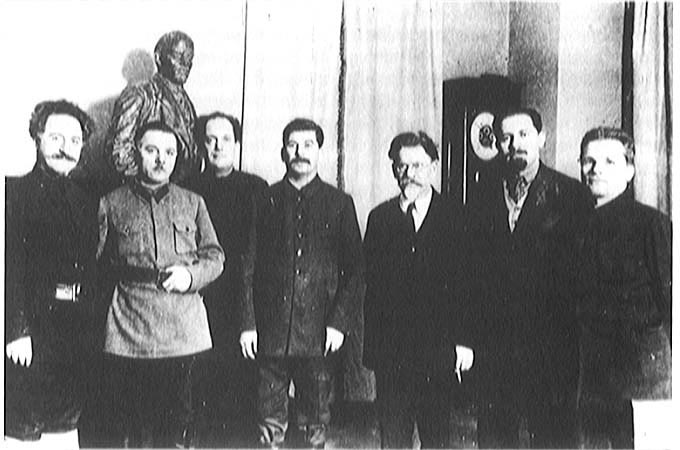 New Economic Policy
The reforms under NEP was like a small version of capitalism.
Allowed peasants to sell their surplus crops istead of turning them over to the govt.
Gov’t controls all major industries, banks, & media
Small business operated under private ownwership.
Encouraged foreign investments.
Power Change
. Lenin dies in 1924, suffered a stroke
1928 -Joseph Stalin in power
All opponents killed or in exile
Becomes the ruthless dictator of Russia.
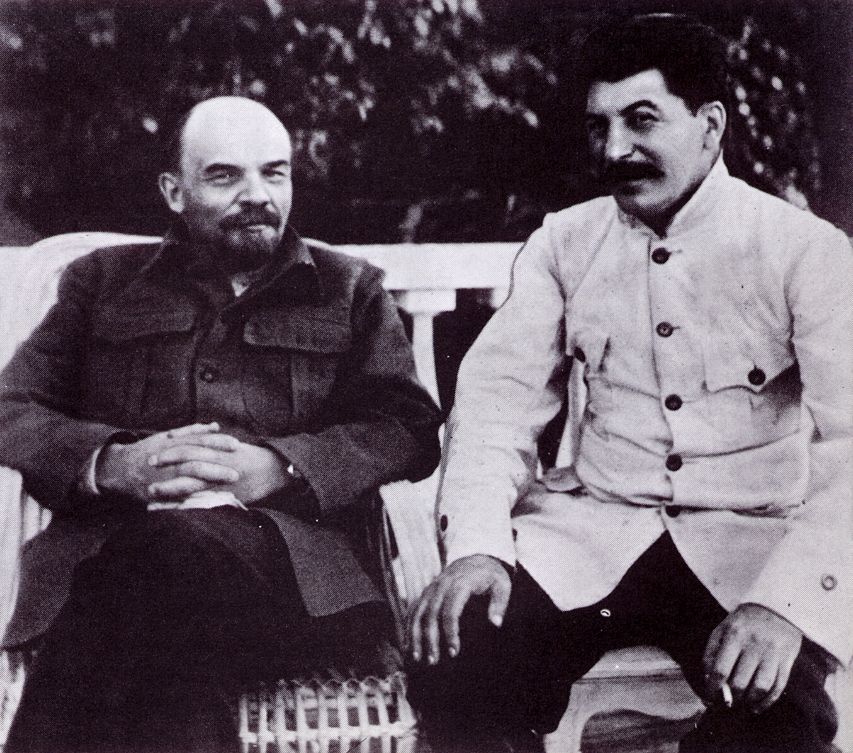 Possible successors were 
Leon Trotsky
2. Joseph Stalin
Communism is an ideology that seeks to establish a classless, stateless social organization, based upon common ownership of the means of production. 
Government controls everything
No private property 
Controls what people eat, watch, listen to, read, etc. 

Positive side of communism 

Everyone is given housing, jobs, a place to farm
Wealthy are stripped of their money and equal
No titles (Lord or Sir)
Borders don’t exist
Needs are met easier by government
People work together 
Everyone is equal (theoretically)
Totalitarianism
Stalin maneuvers to become leader
Forces other soviets out of politics by threat or lies  
Trotsky forced into exile by 1929
Stalin created a totalitarian state – a government that controls all aspects of life
Industrial and Agricultural Revolution
Five year plan 
Rapid industrialization 
People were given jobs, specific hours, forced to work and could not move
Government seizes 25 million farms from kulaks 
Peasants refused to work – 10 million die or sent to Siberia
Police Terror
Stalin’s secret Police
Enemies were jailed, sent to Siberia, or killed
Great Purge – Bolsheviks, army leaders, and other influential revolutionaries 
8 to 13 million deaths
Change in life
Propaganda spread throughout radio, speeches, Books, and movies 
Censorship of all material not involved on promoting communism 
No religious practices allowed, all figures destroyed 
Women given equal rights 
Women in charge of working and raising loyal communists 
All education and information controlled by government 
Teachers and artist were sent to labor camps to educate themselves to communism